Полезное блюдо
Манник на сметане
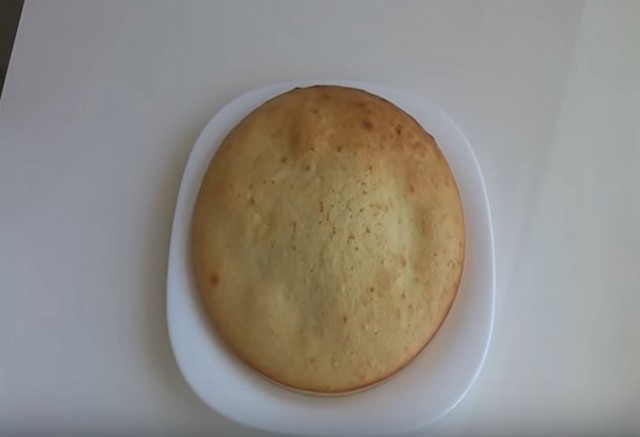 Ингредиенты:
Яйца — 3 шт.
Манка — 1 стакан
Сахар — 1 стакан
Мука — 1 стакан
Сметана 15% — 150 г.
Сода — 1 ч.л.
Приготовление:1. В глубокую чашку высыпаем манную крупу и выкладываем к ней сметану, чтобы манка разбухла. Тщательно всё перемешиваем и отставляем в сторону на 1 час.
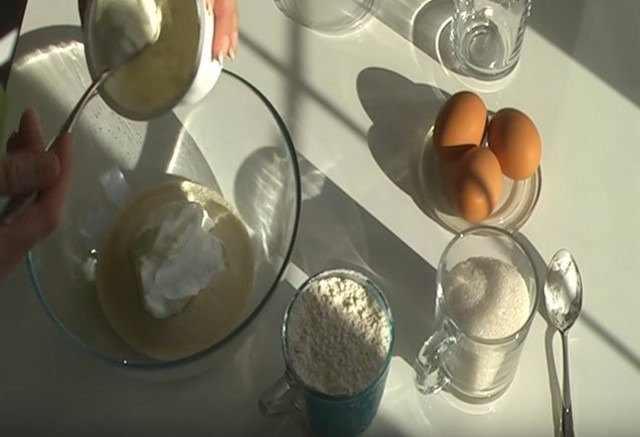 2.В чашку разбиваем яйца, добавляем сахар и хорошо взбиваем.3.  Взбитые яйца вливаем к уже разбухшей за час манке. Тщательно перемешиваем.
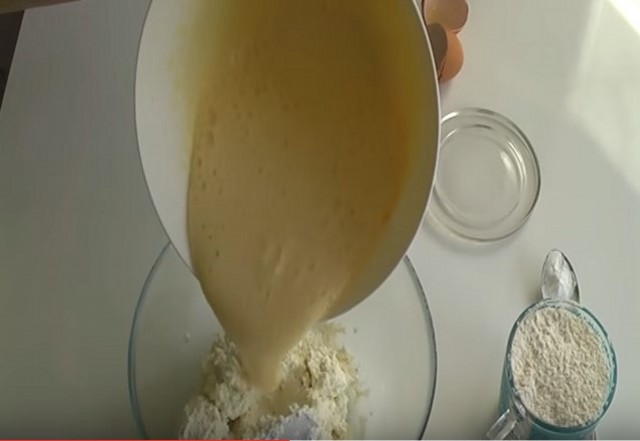 5.Тщательно перемешиваем. Пока у нас такая жидкая консистенция добавляем соду и разрыхлитель, перемешиваем, чтобы они получше разошлись. Стараемся перемешать так, чтобы не было комочков.6. Постепенно, постоянно мешая, чтобы не было комочков и чтобы не насыпать лишнего, всыпаем муку. Мукой мы можем регулировать консистенцию теста.
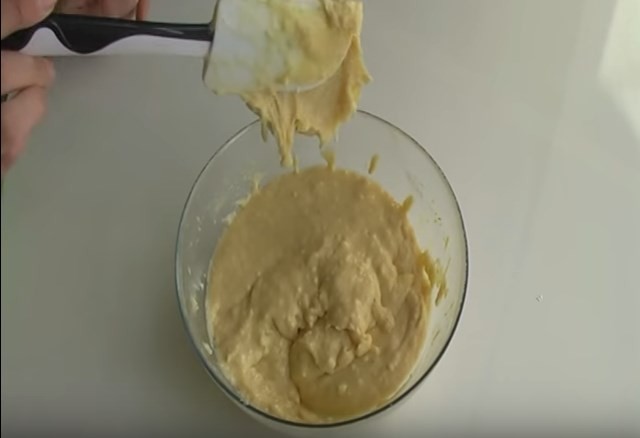 8. Выкладываем тесто в силиконовую форму. Если форма не силиконовая, её лучше всего или смазать маслом, или посыпать сухарями, чтобы тесто не прилипало. Я на всякий случай посыпаю и силиконовые формы. Ставим в духовку разогретую до 180° на 35-40 минут.
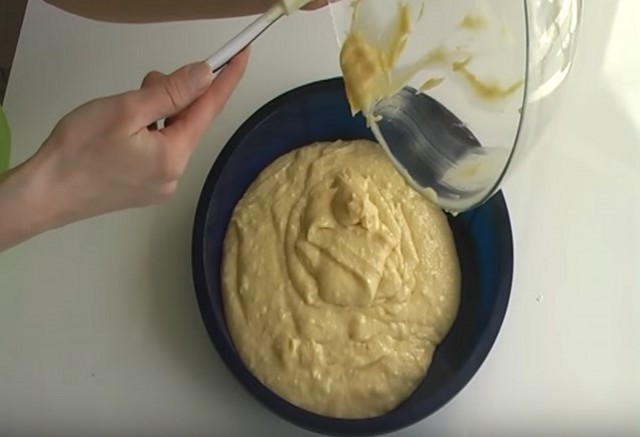 Вынимаем из духовки. Даём немного остыть и перекладываем на тарелку.  Разрезаем, поливаем вареньем и подаём.Приятного аппетита!
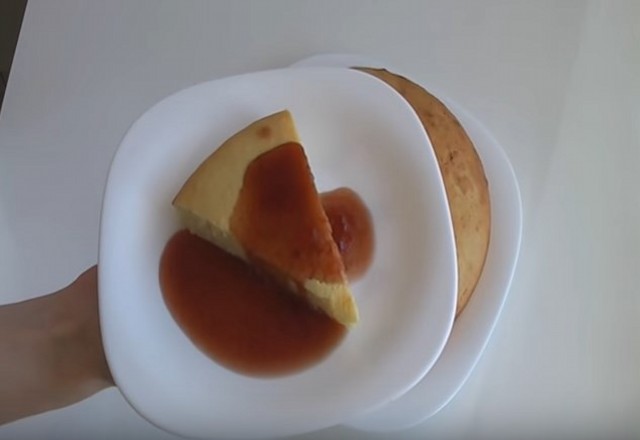